“I’ll Tell You a Story”

Reading Project to Encourage Early Communication
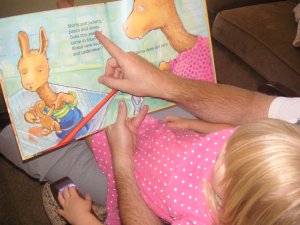 Marcela Viviana Toscano, M.S.
The family is the first place of inclusion for all human beings, the school promotes equality, respect and participation of different ways of being, promoting the construction of the first interactions, contemplating the "ecological niche" (Bronfenbrenner, 1987) in which it is immersed in each family, thus promoting human dignity.
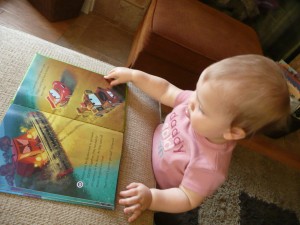 Pediatric Society of Argentina Tryptych:
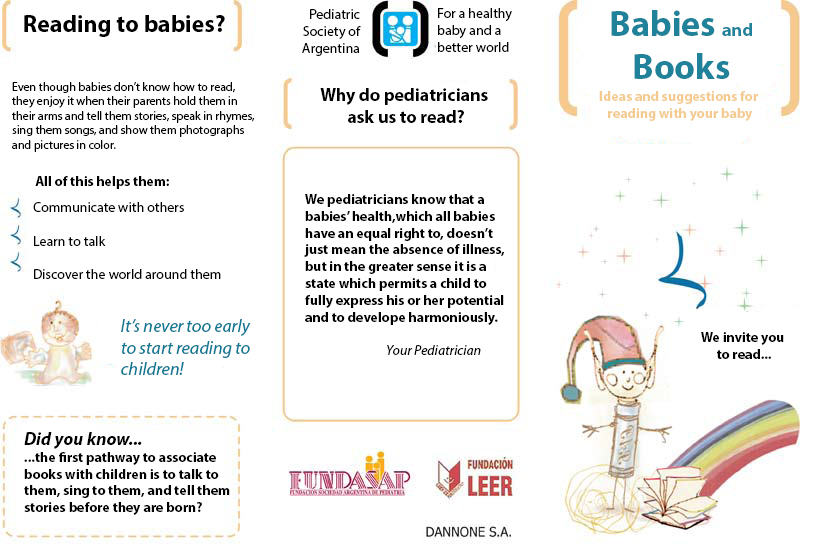 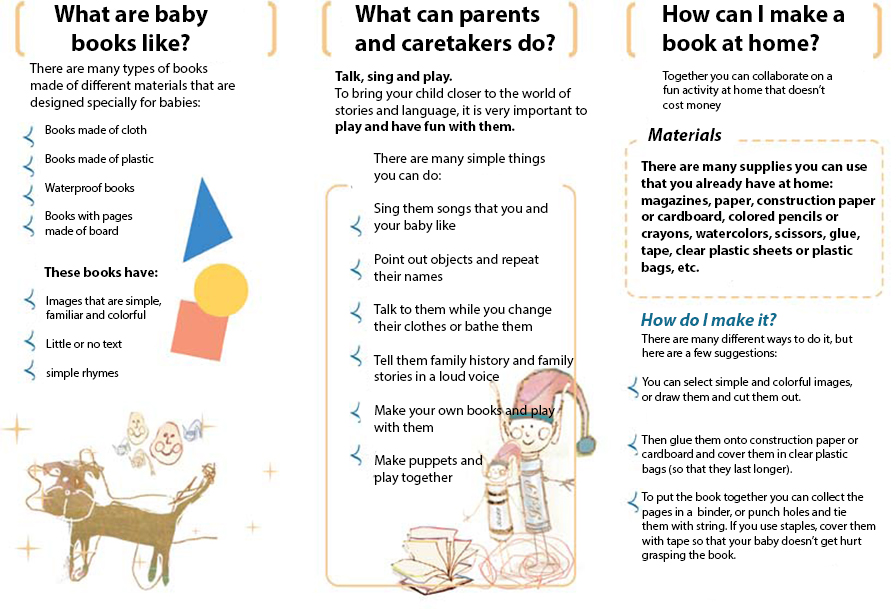 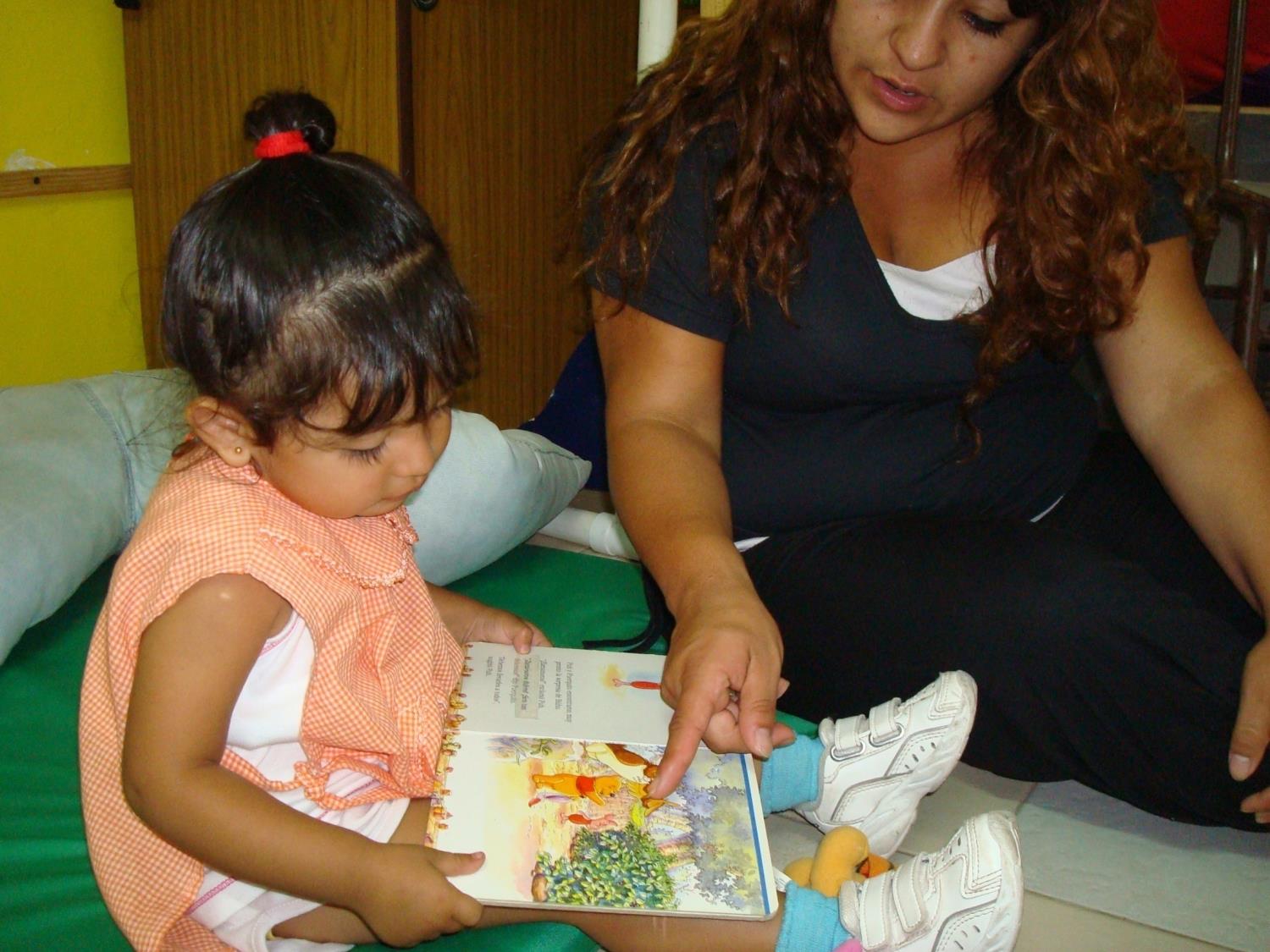 Culture of dialogue…
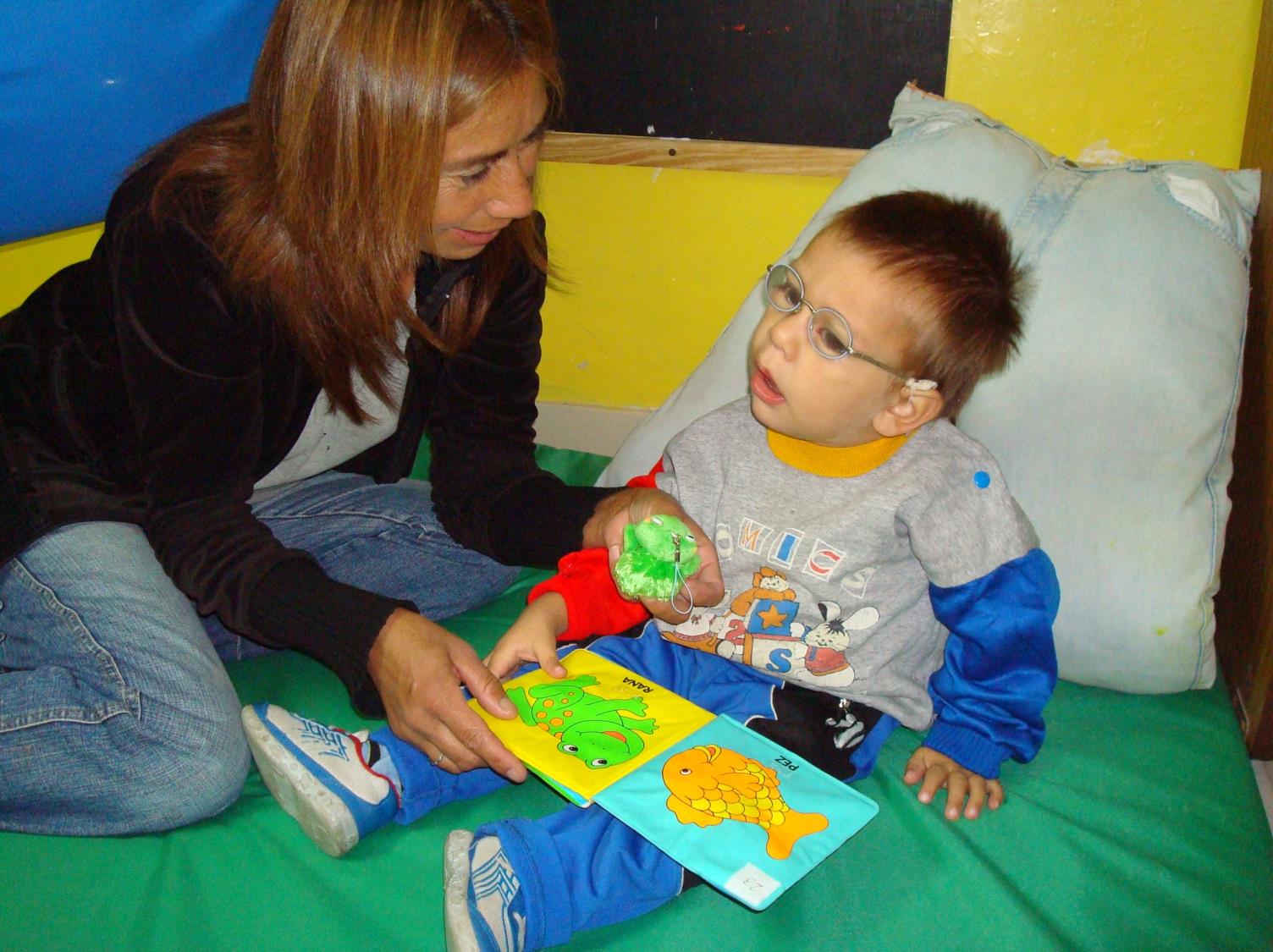 Development of early communication through different types of verbal and non-verbal language
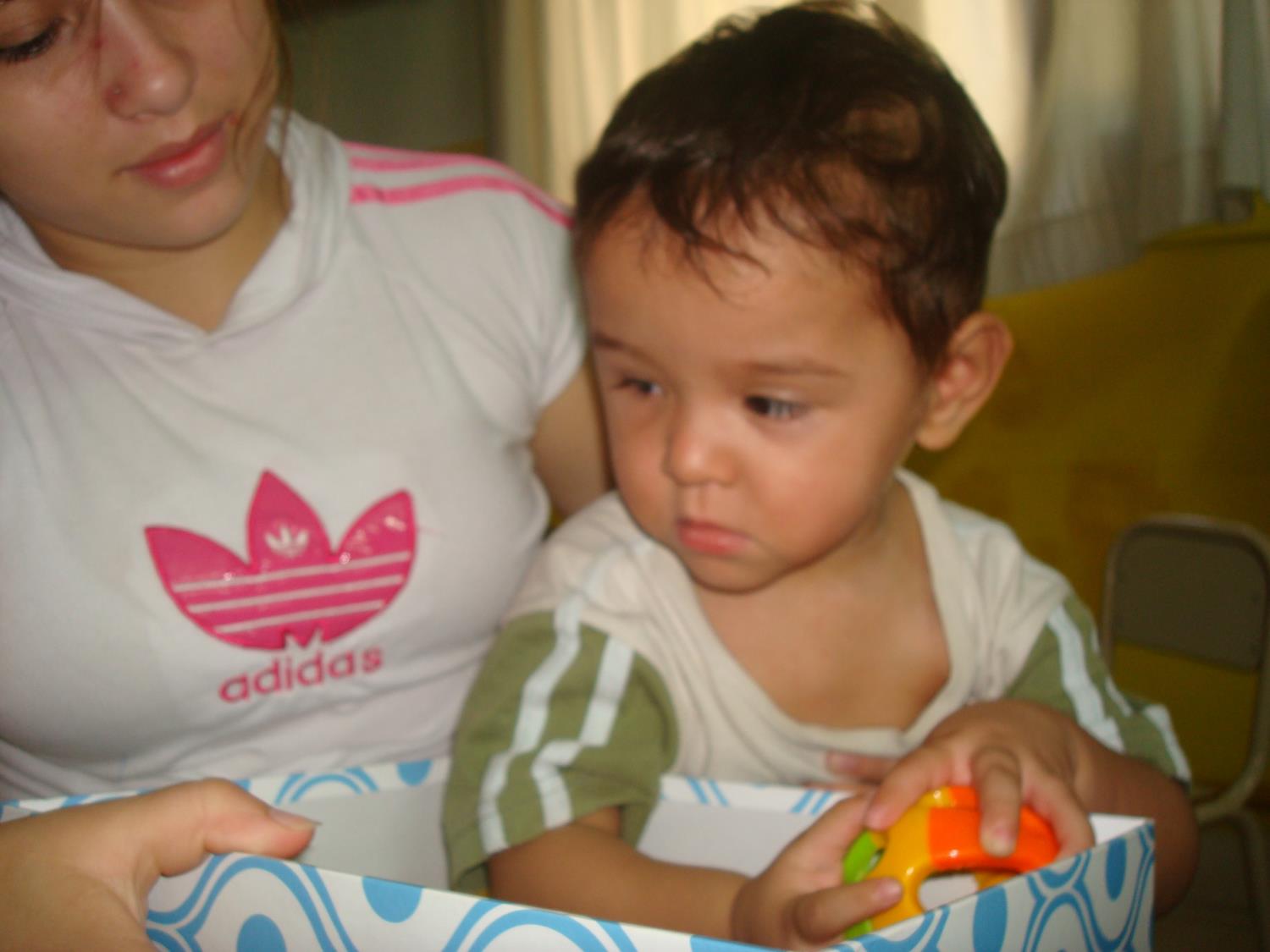 Play at home
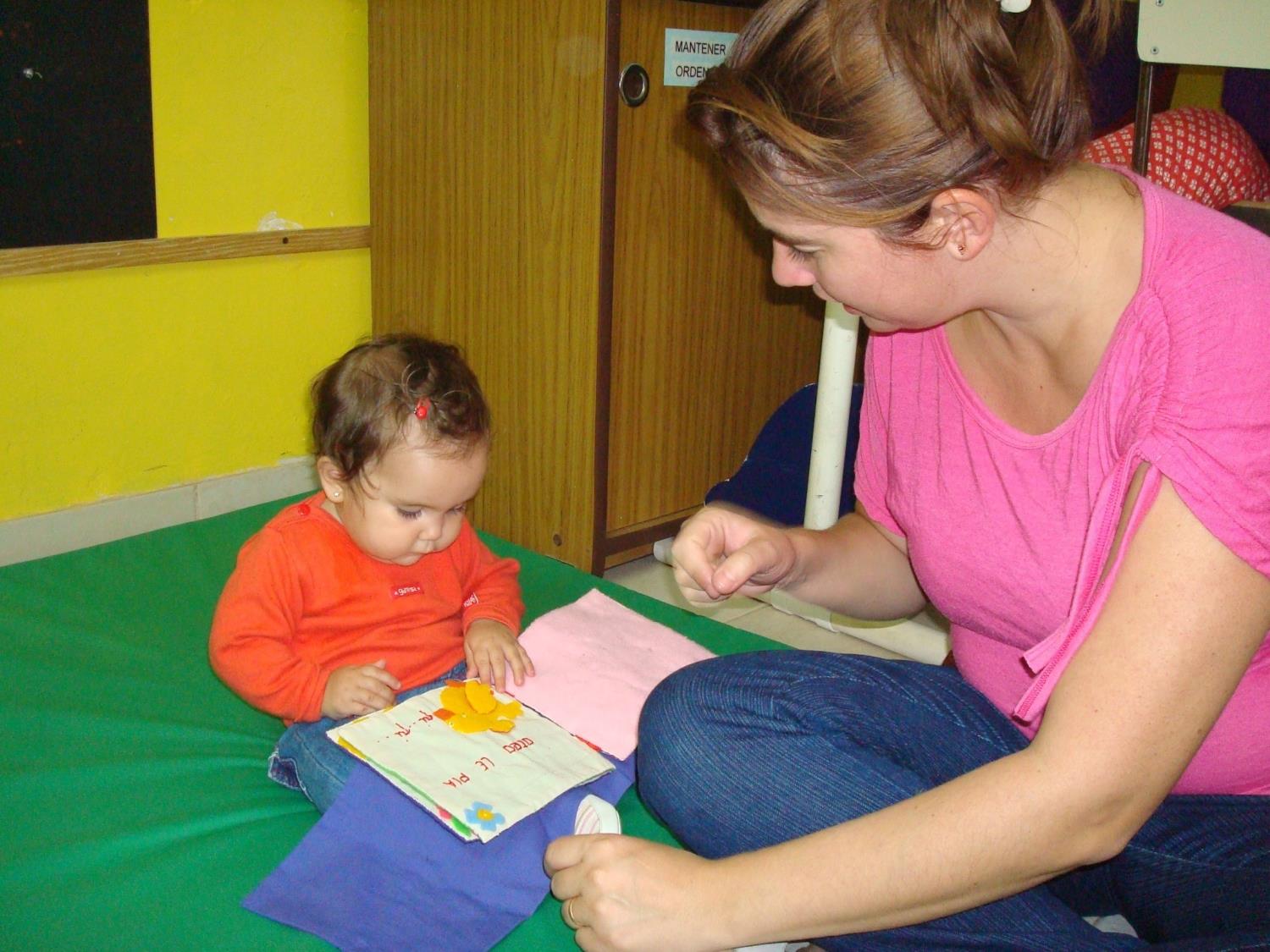 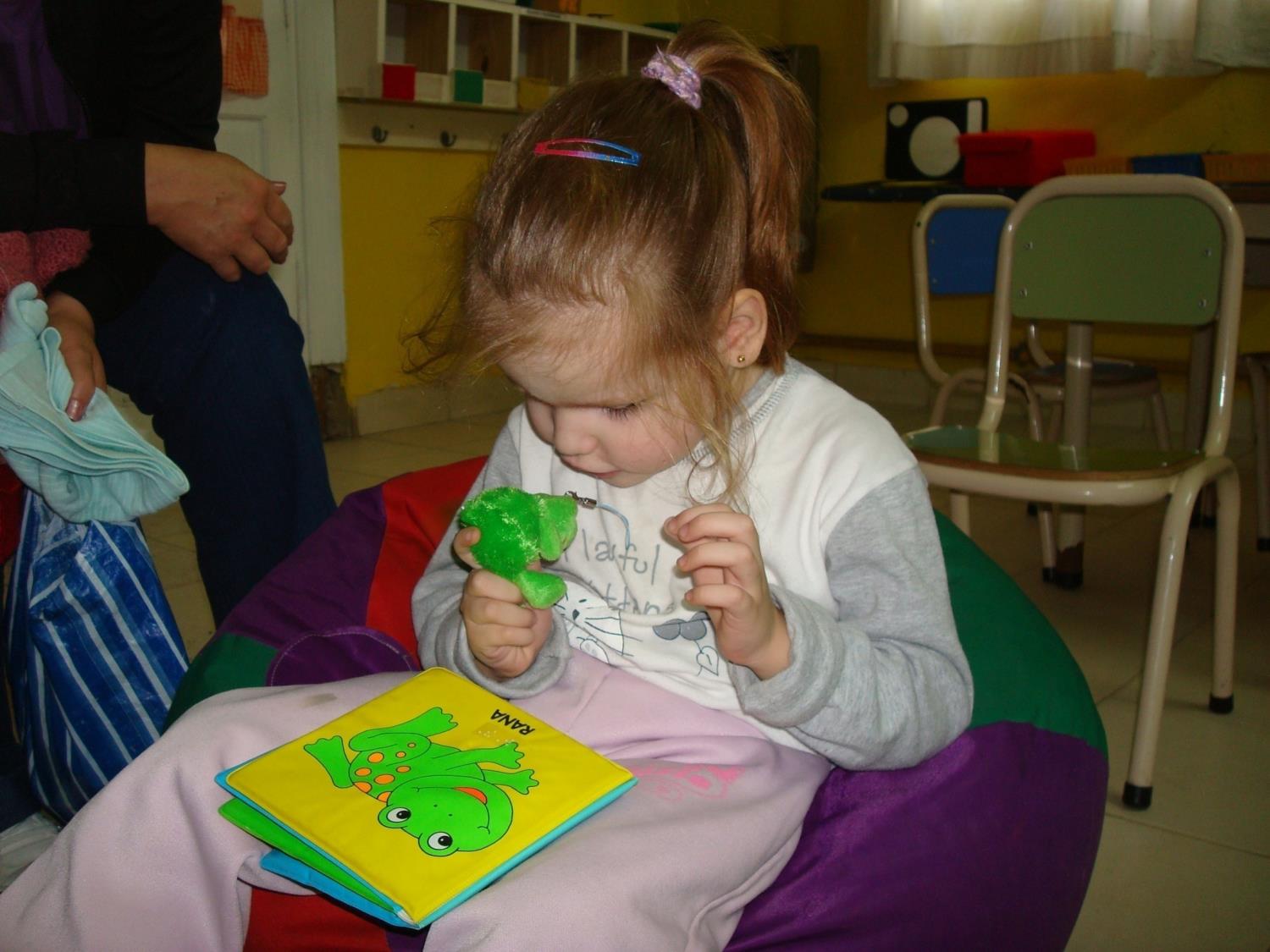 Total communication…
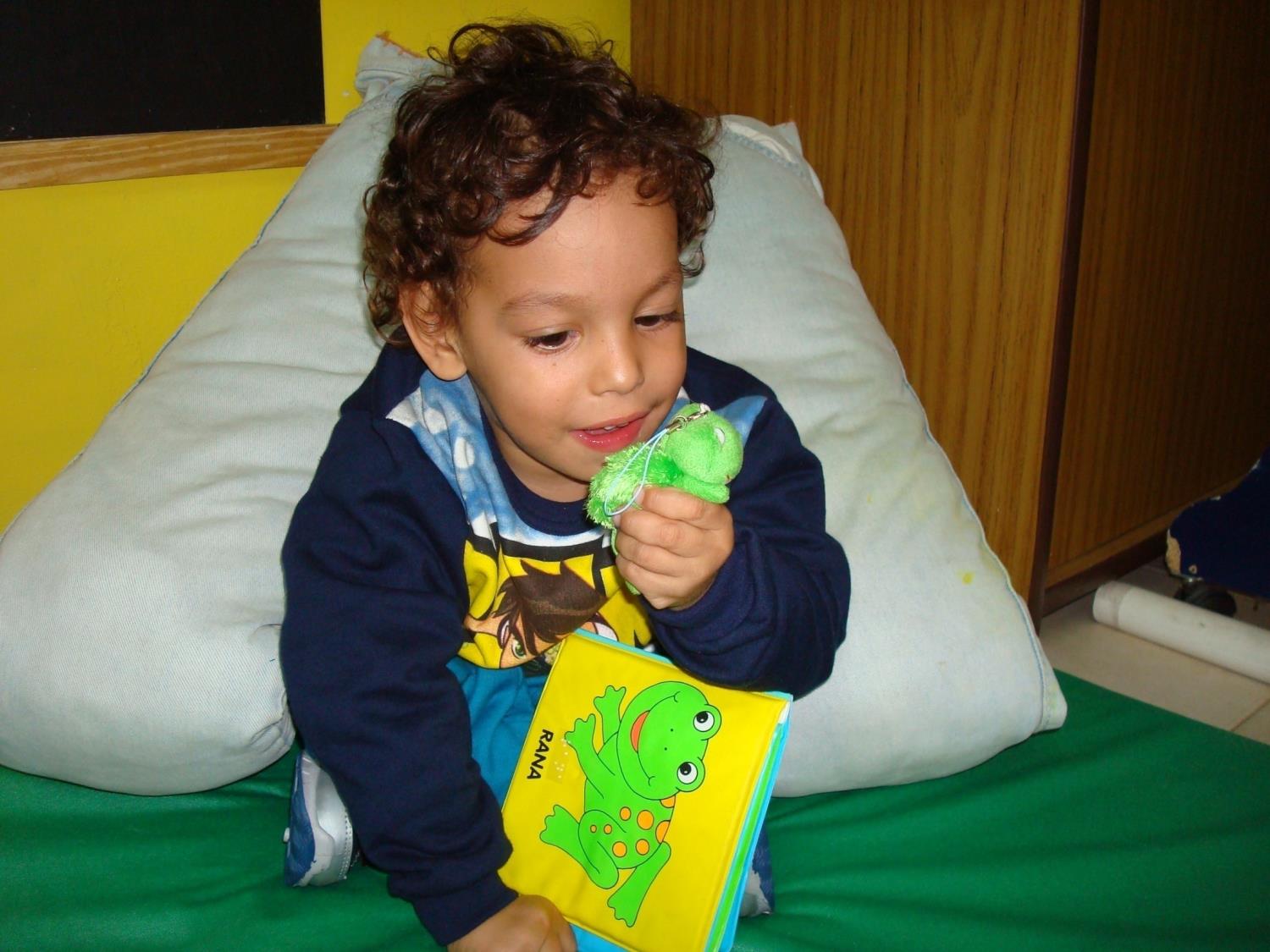 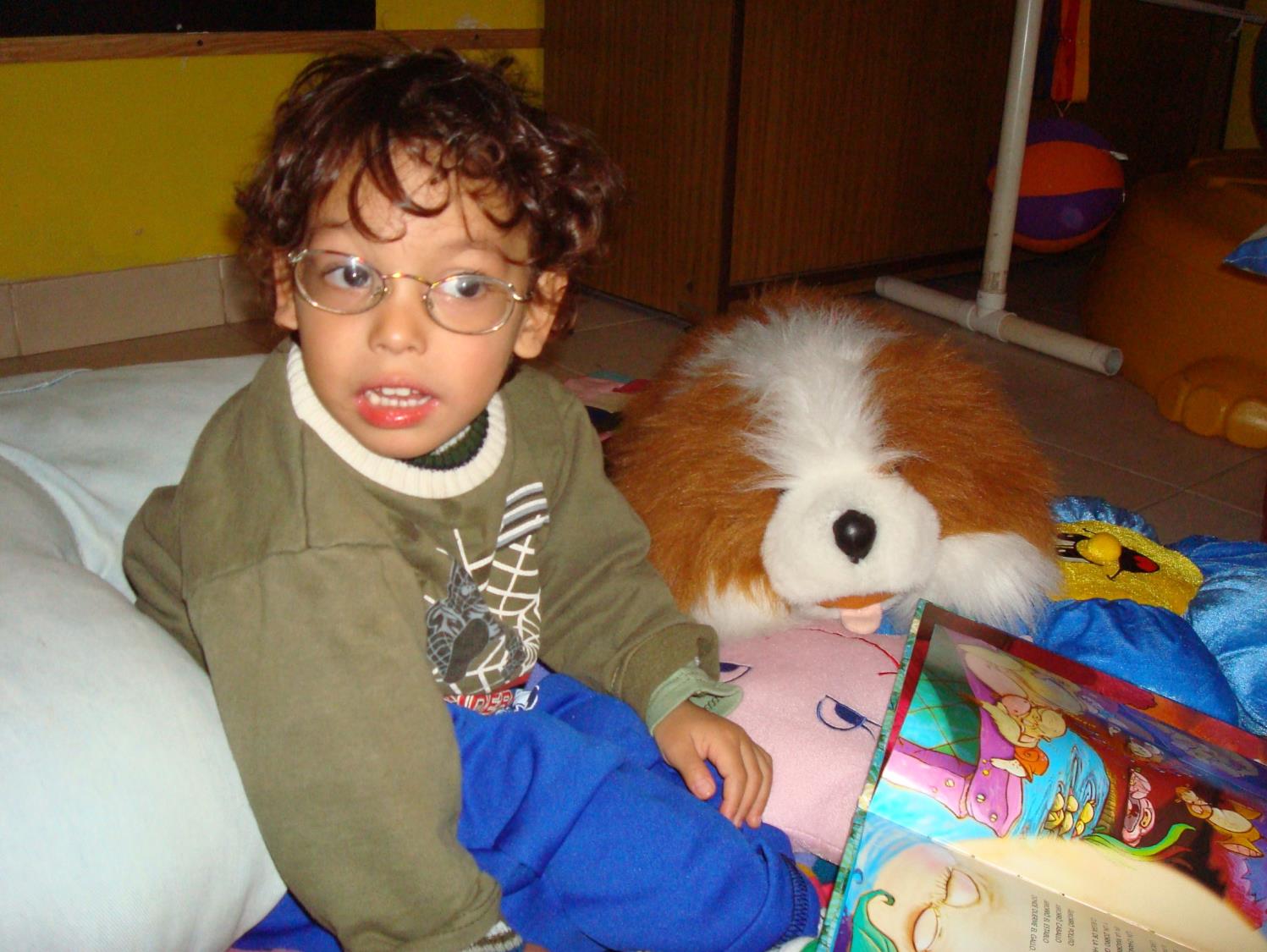 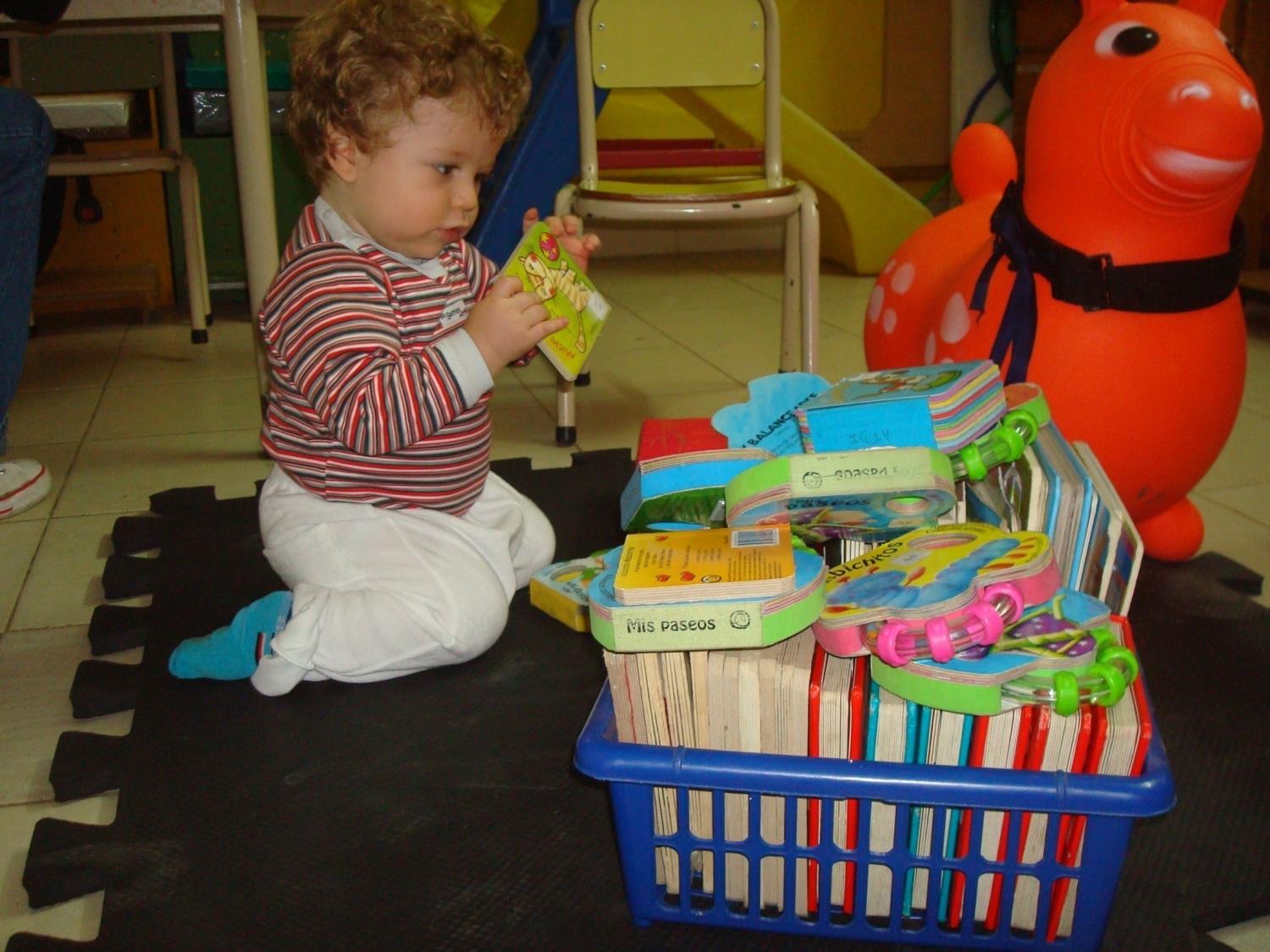 Choices…
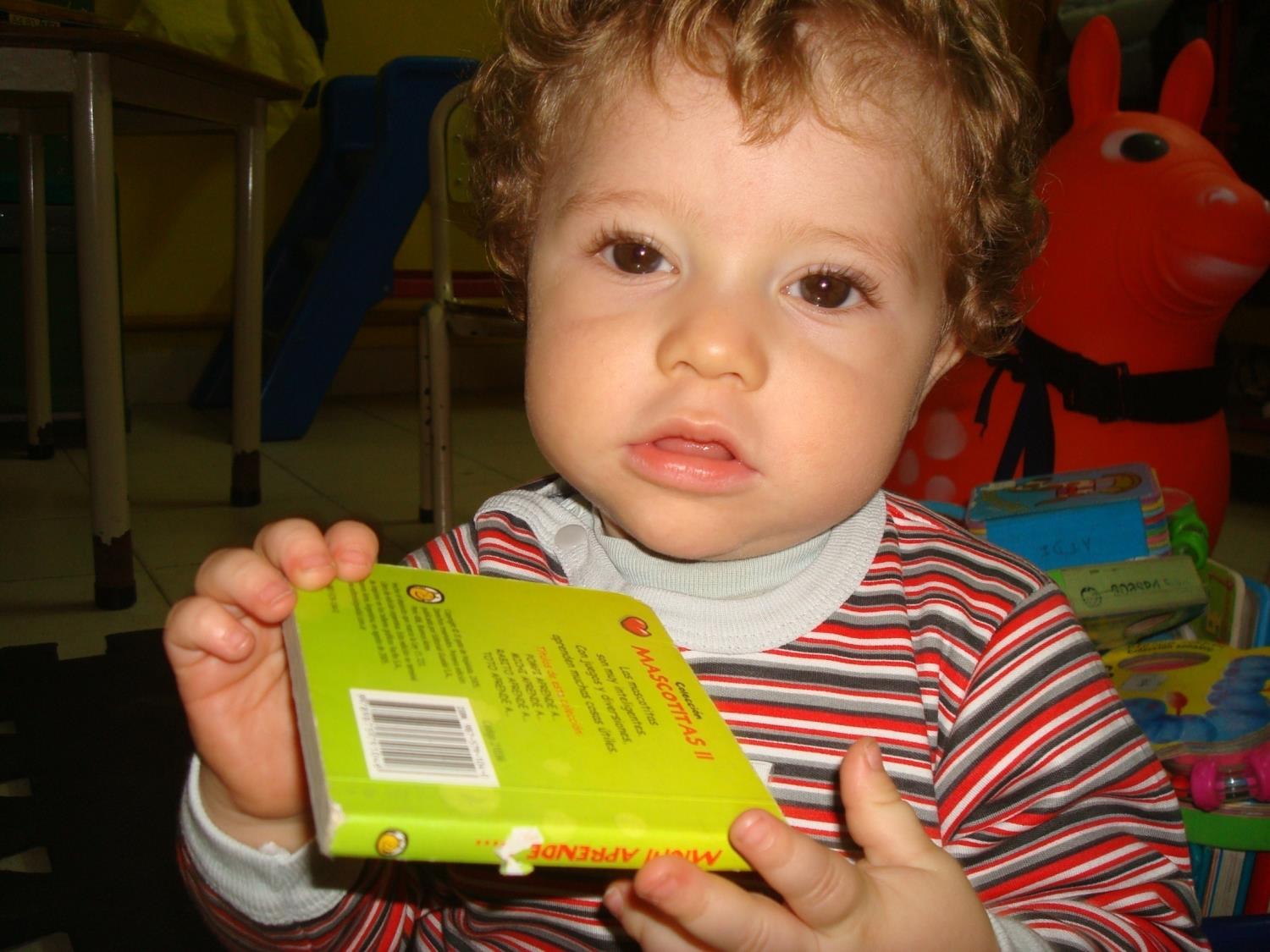 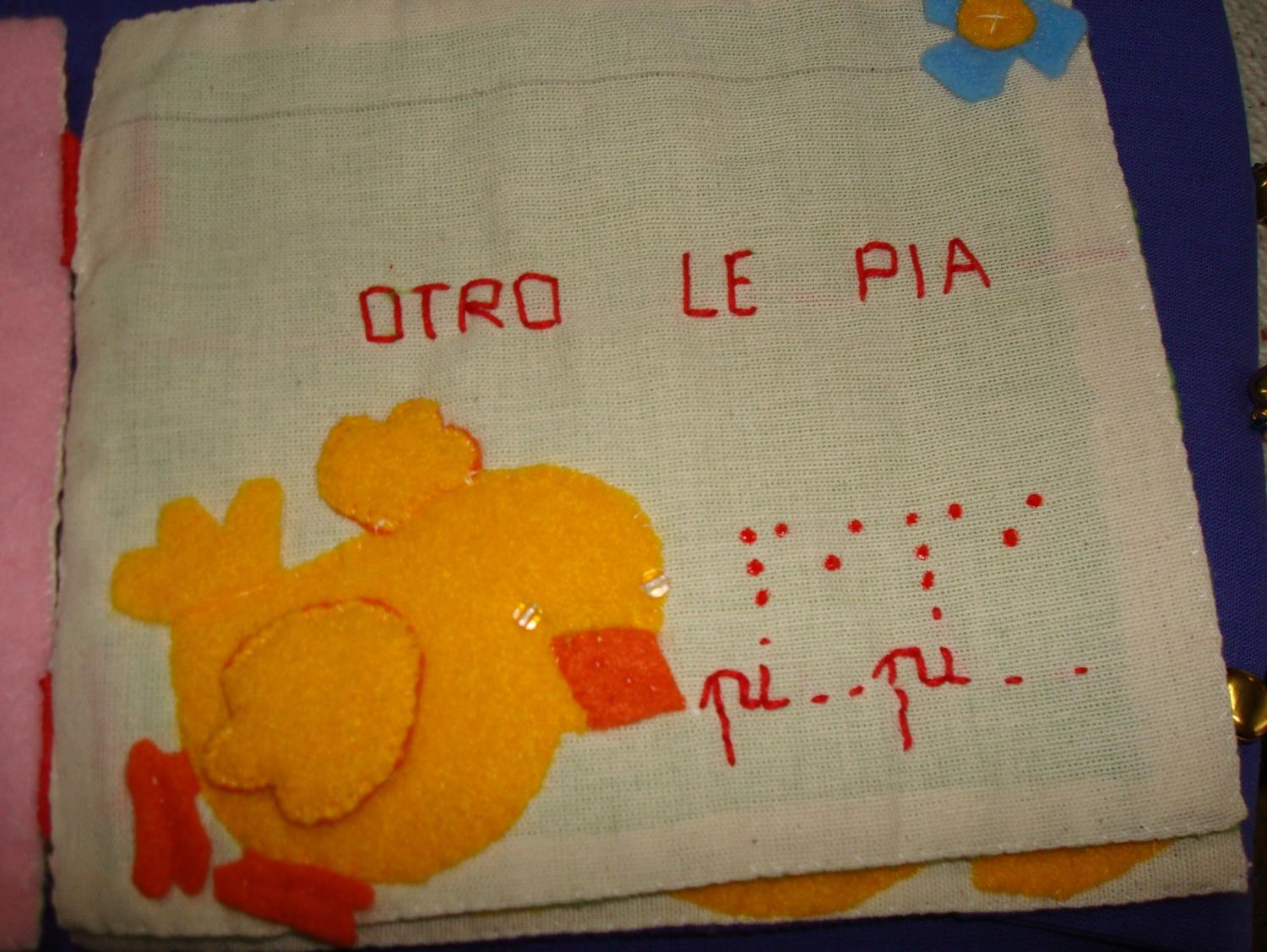 Supports…
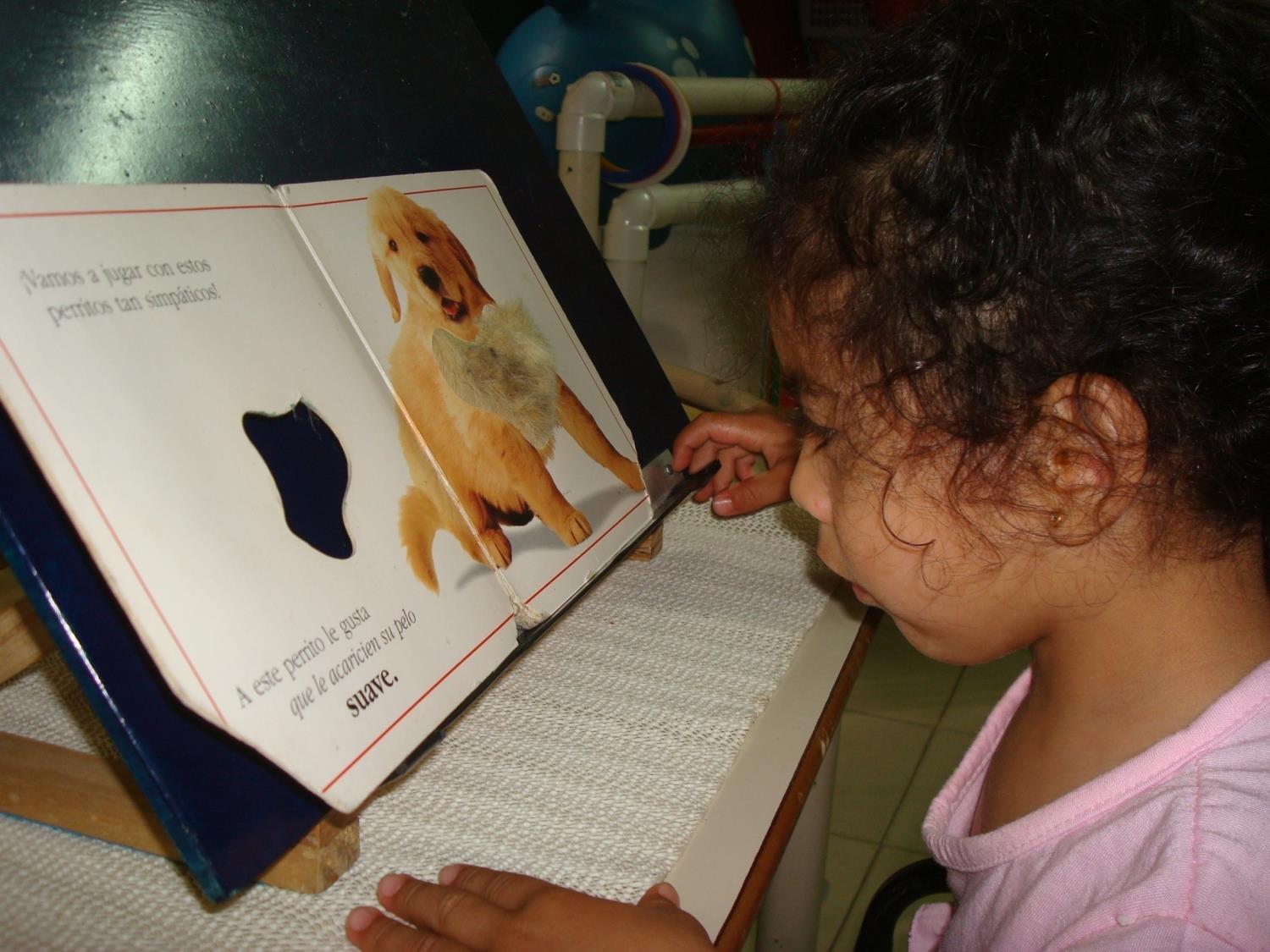 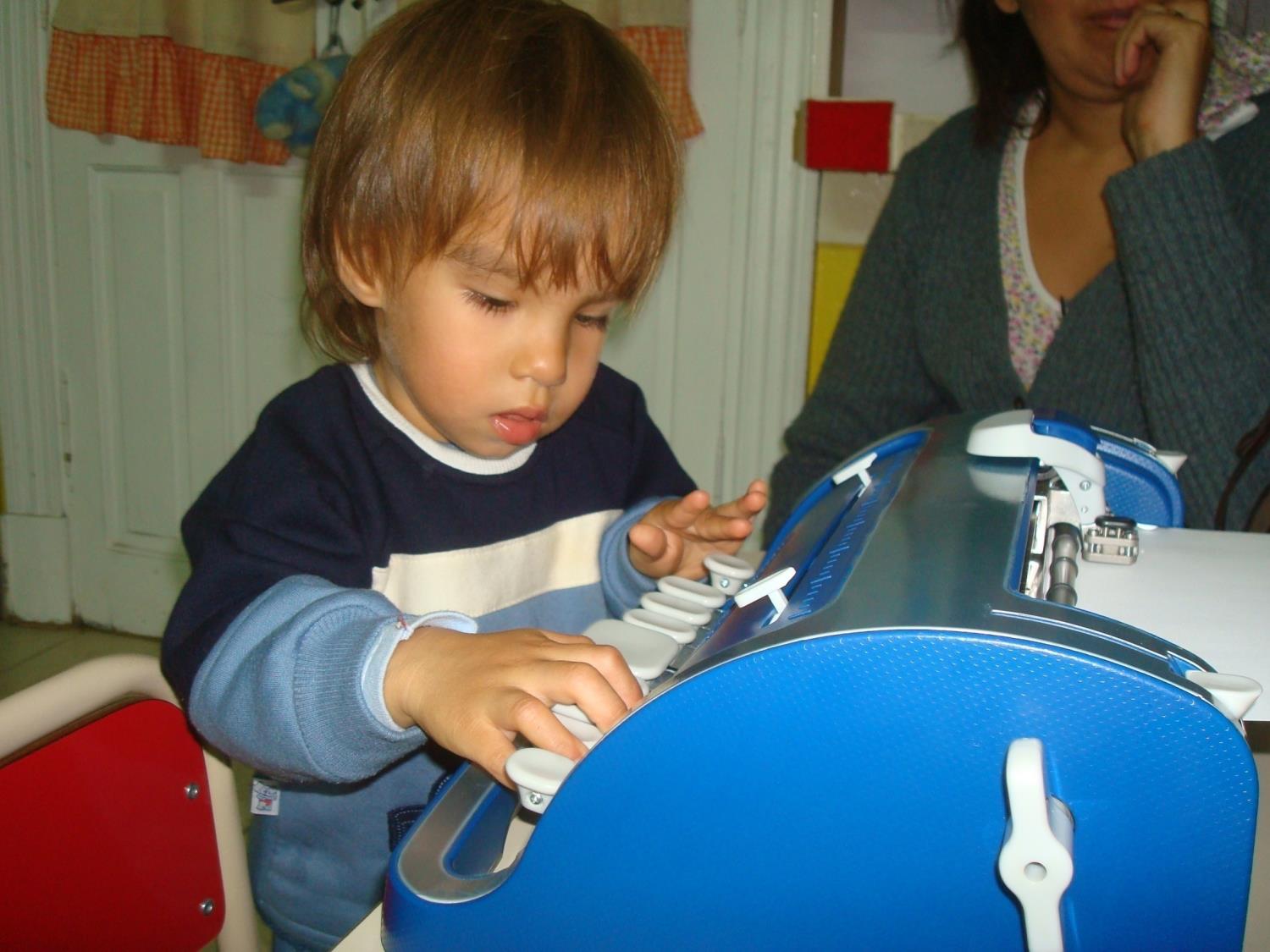 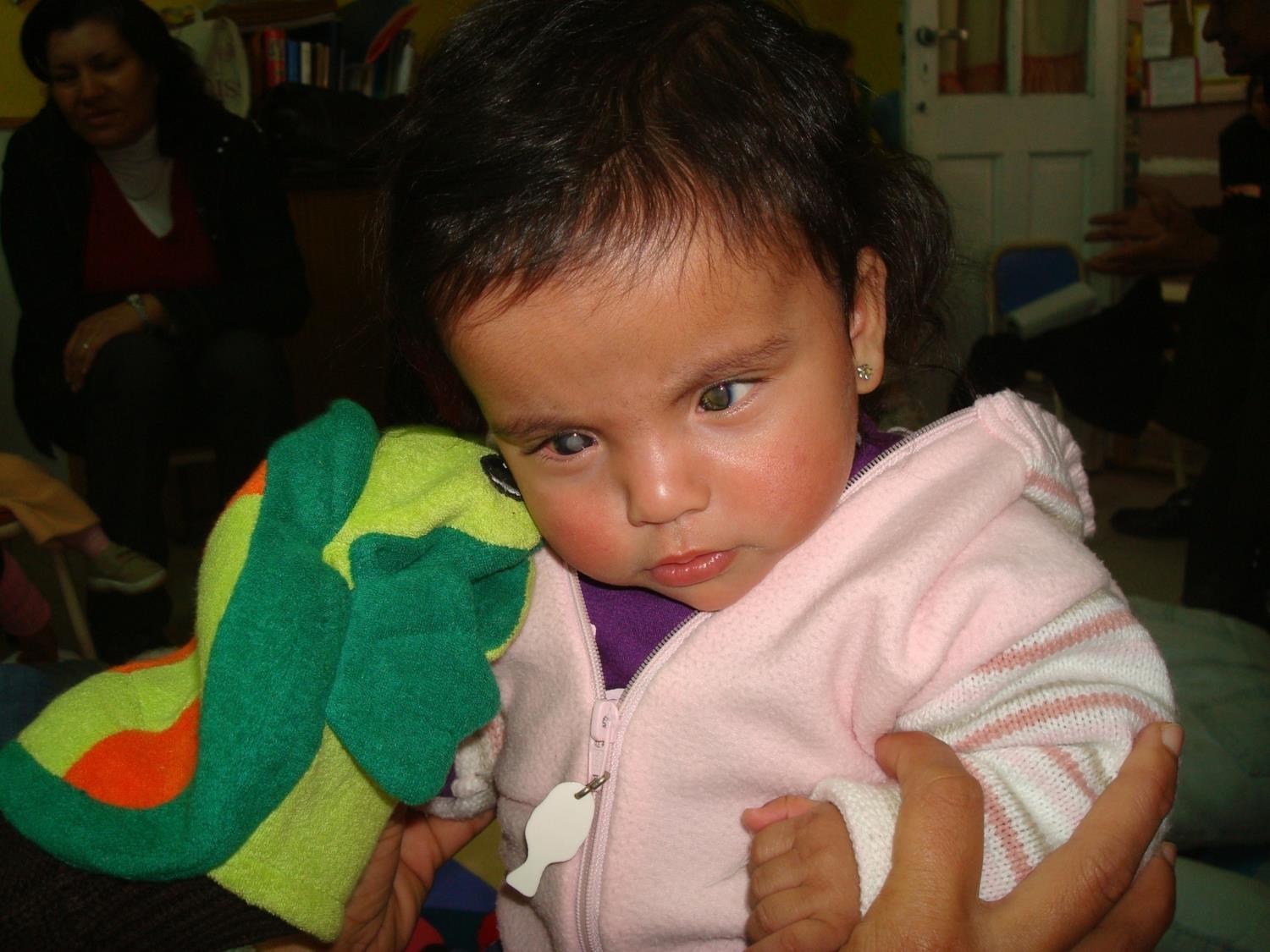 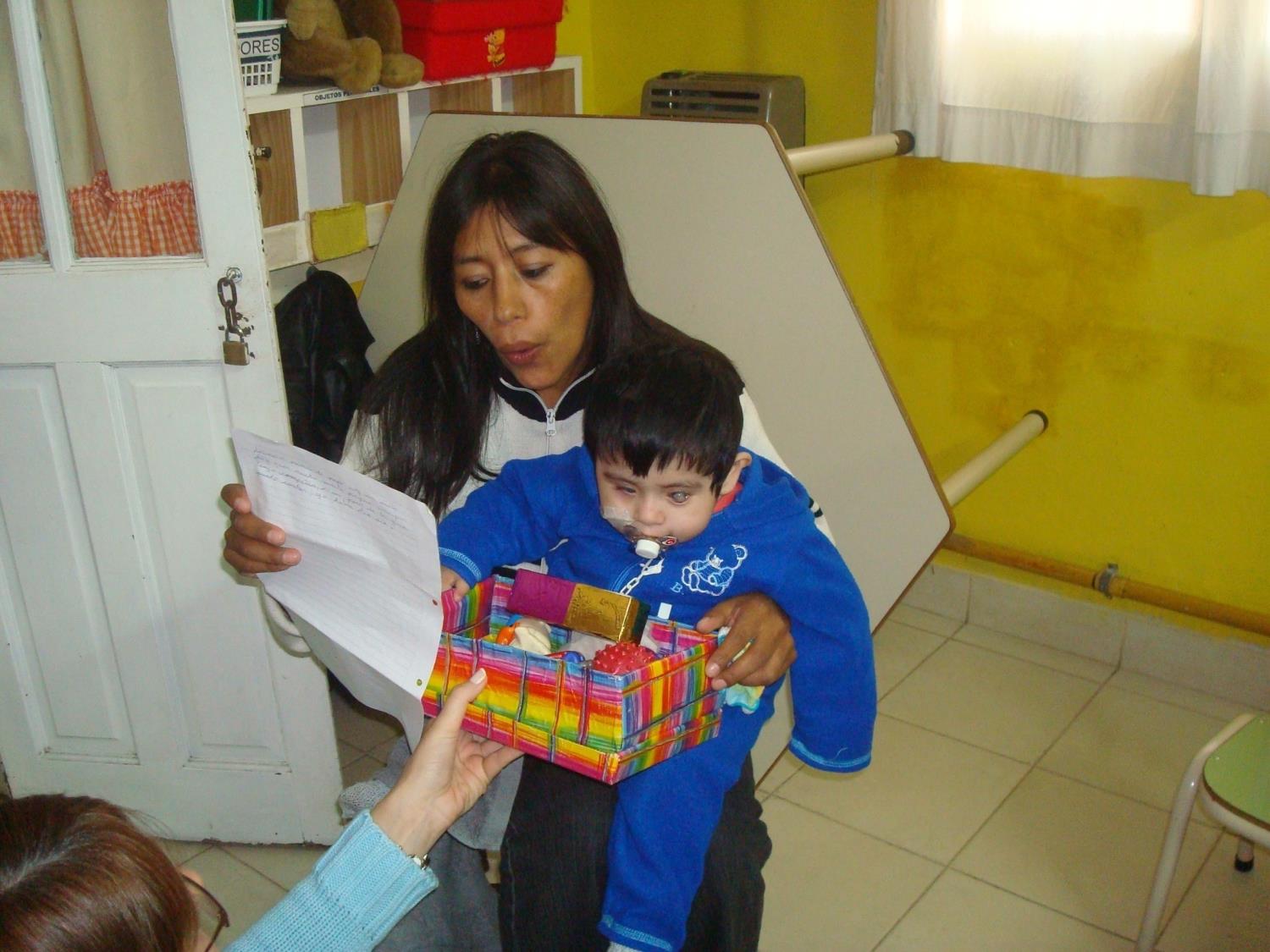 Reading workshop…
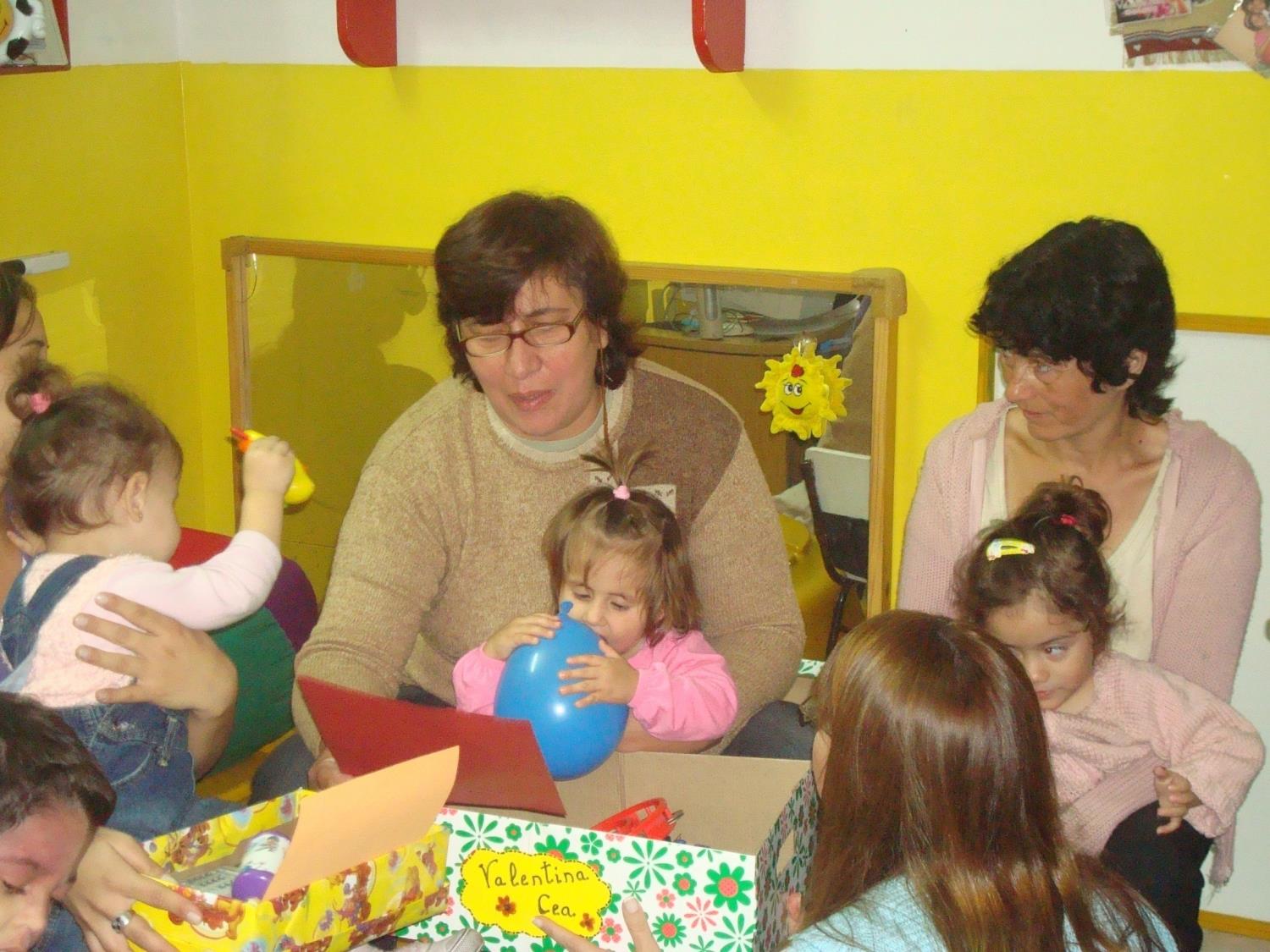 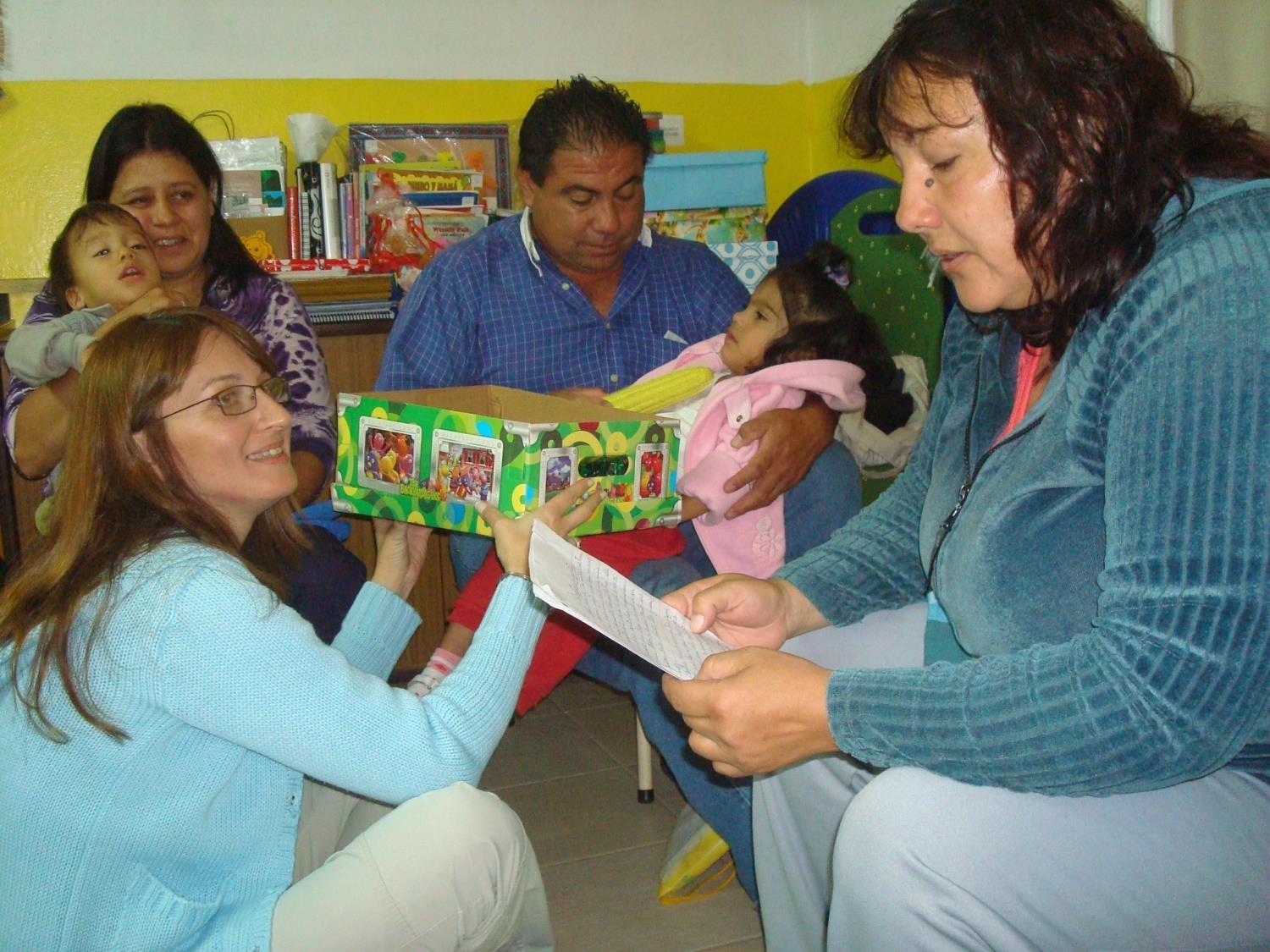 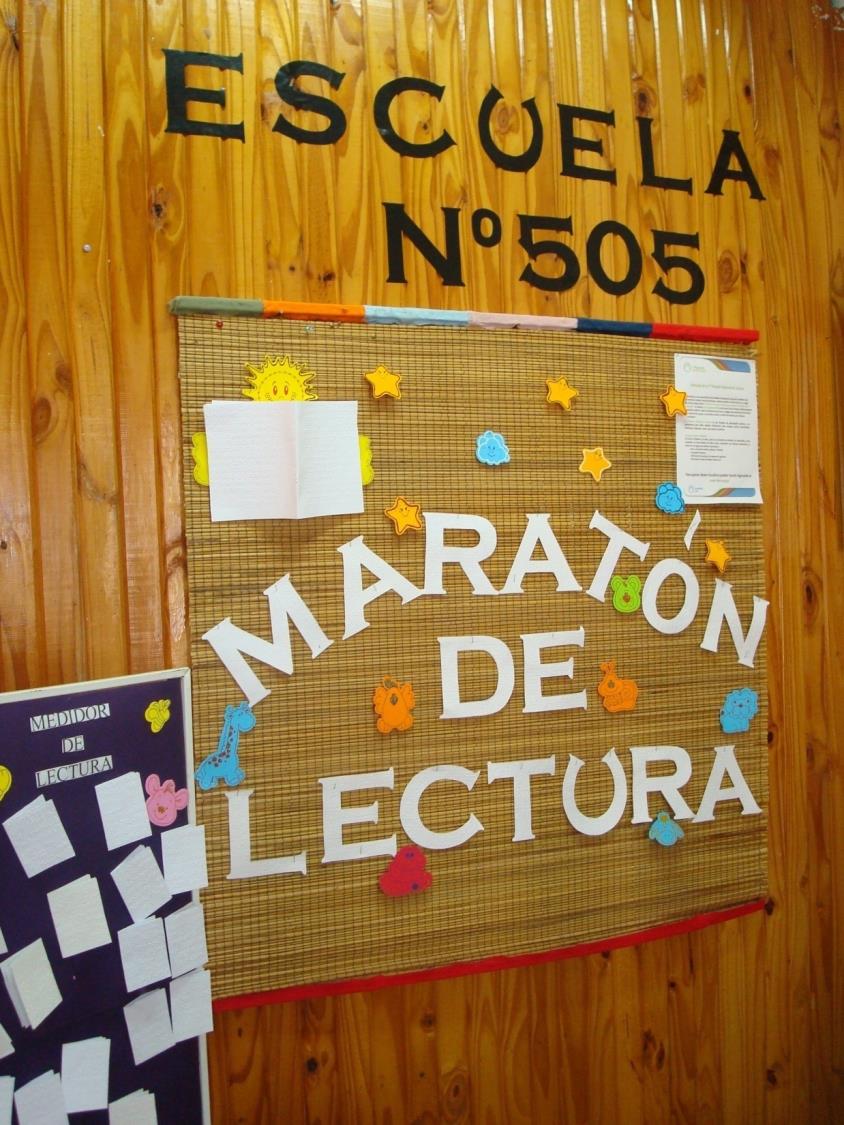 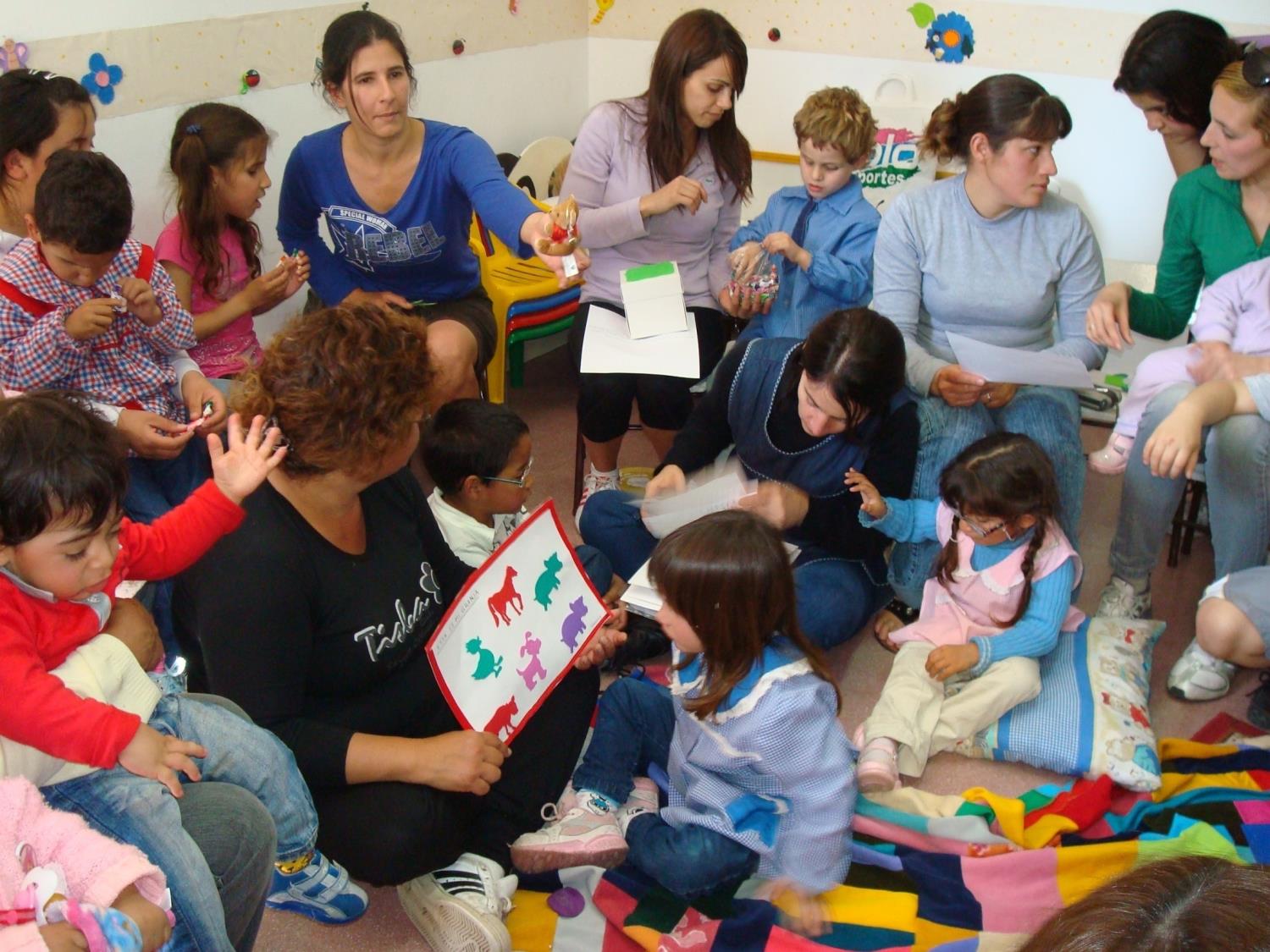 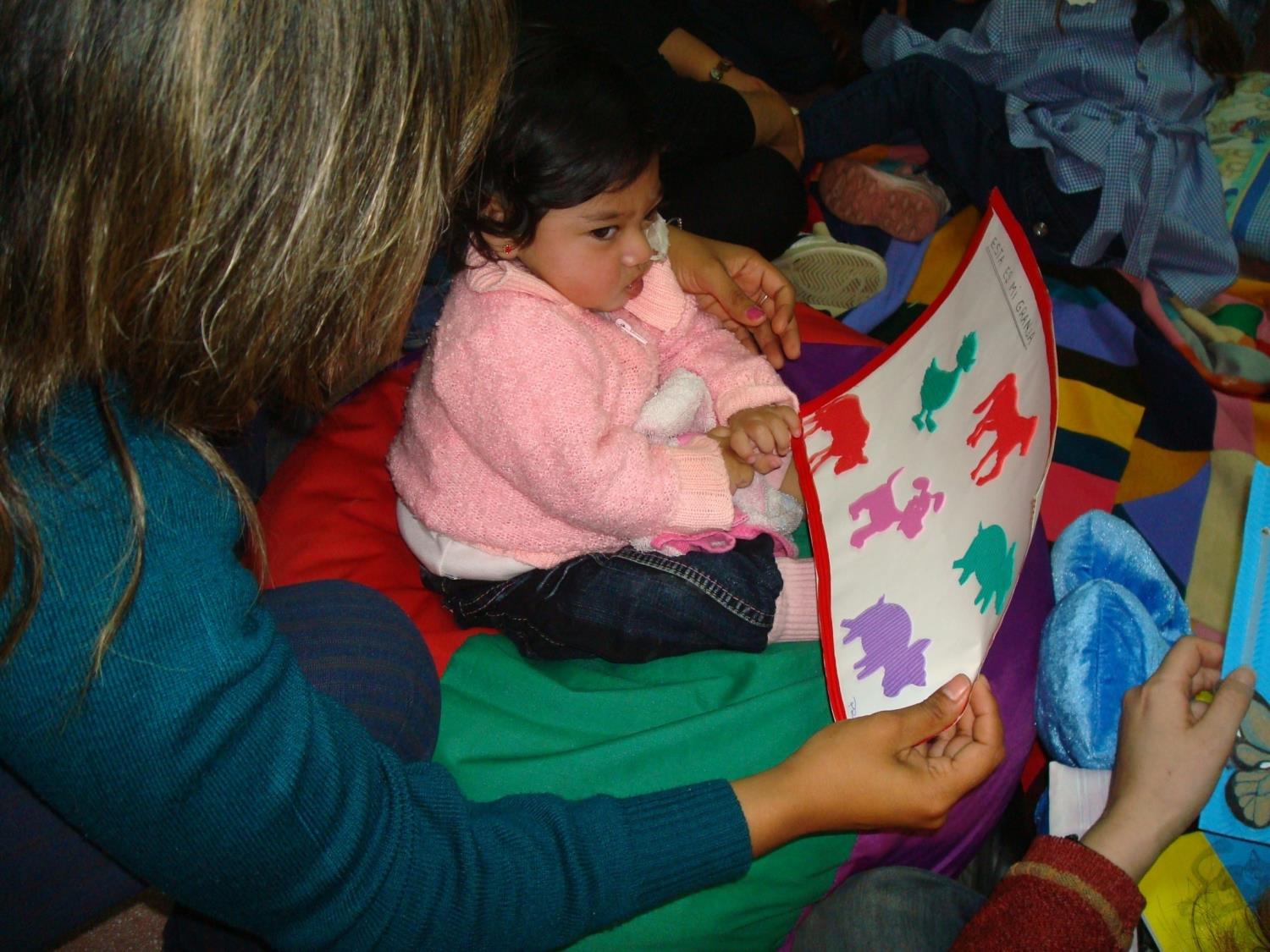 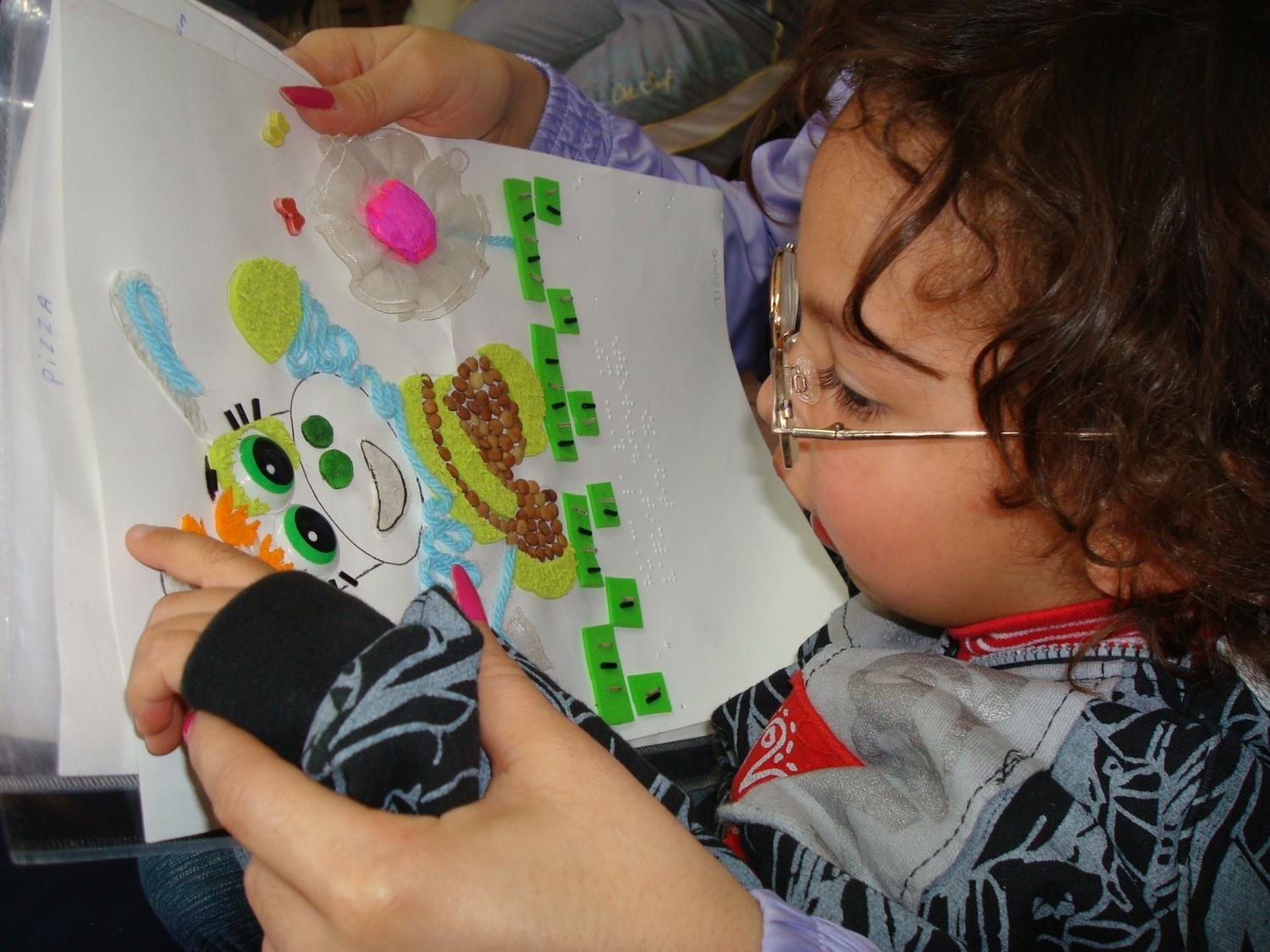 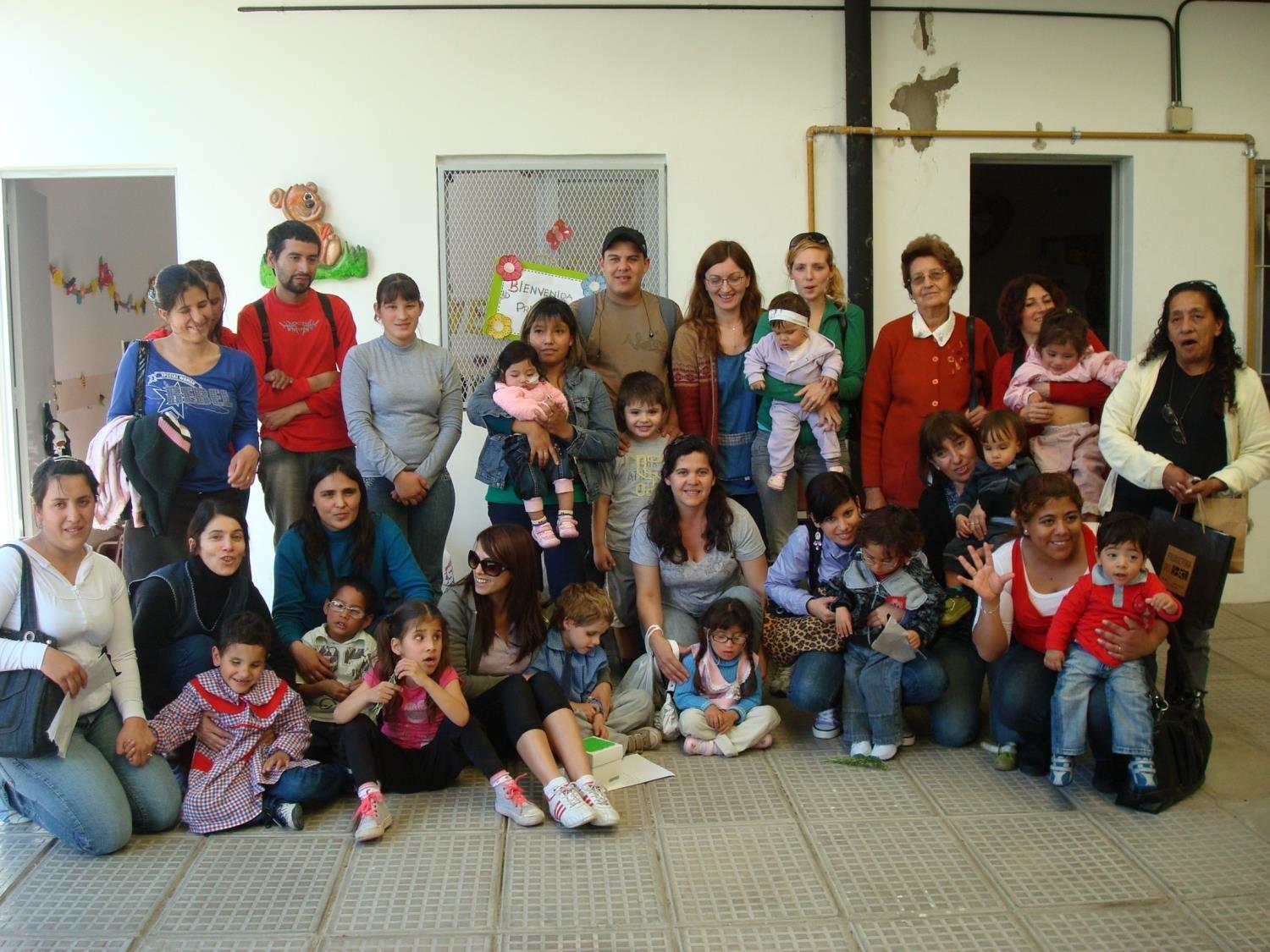 The families tell us:
The home…
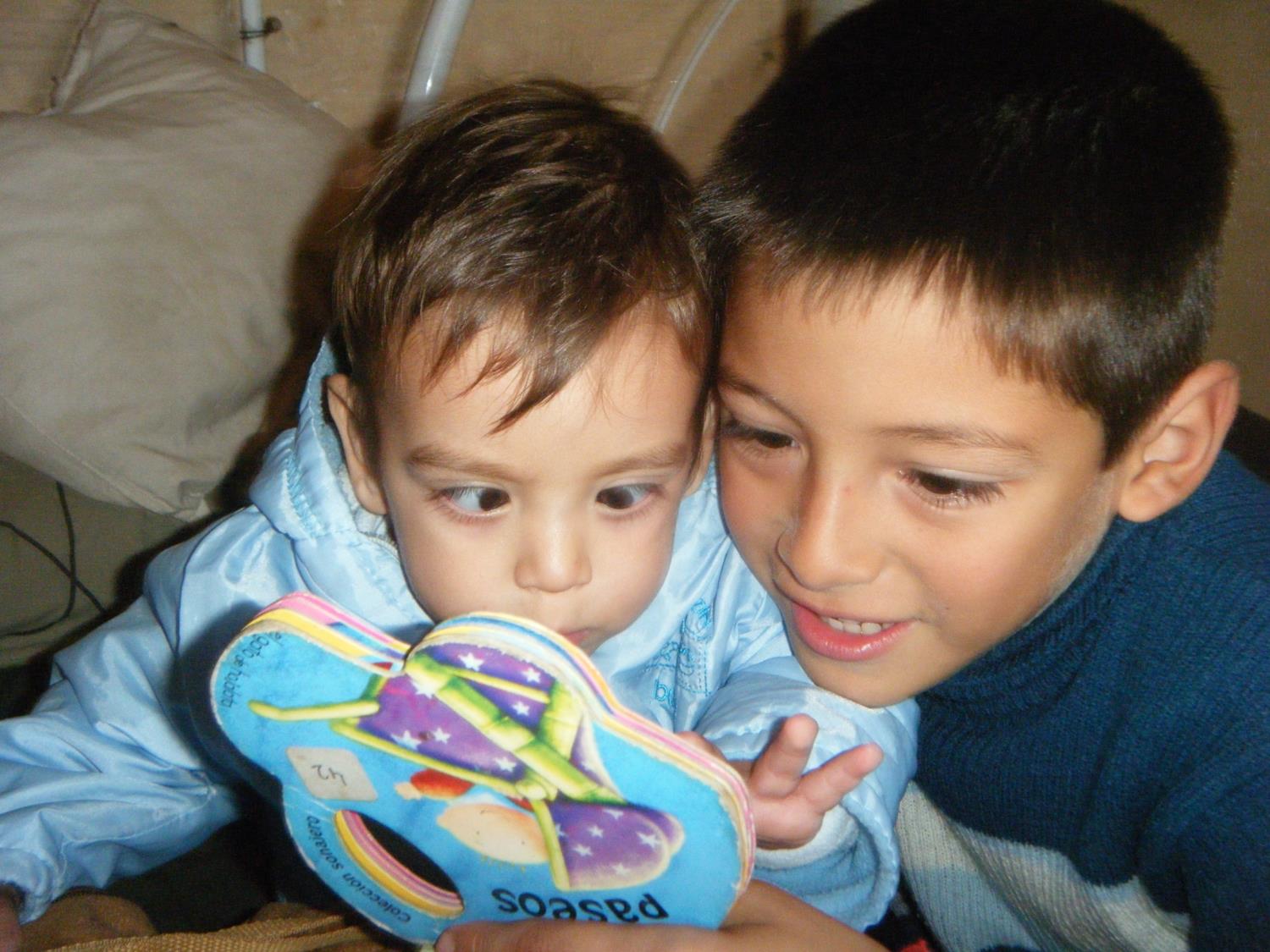 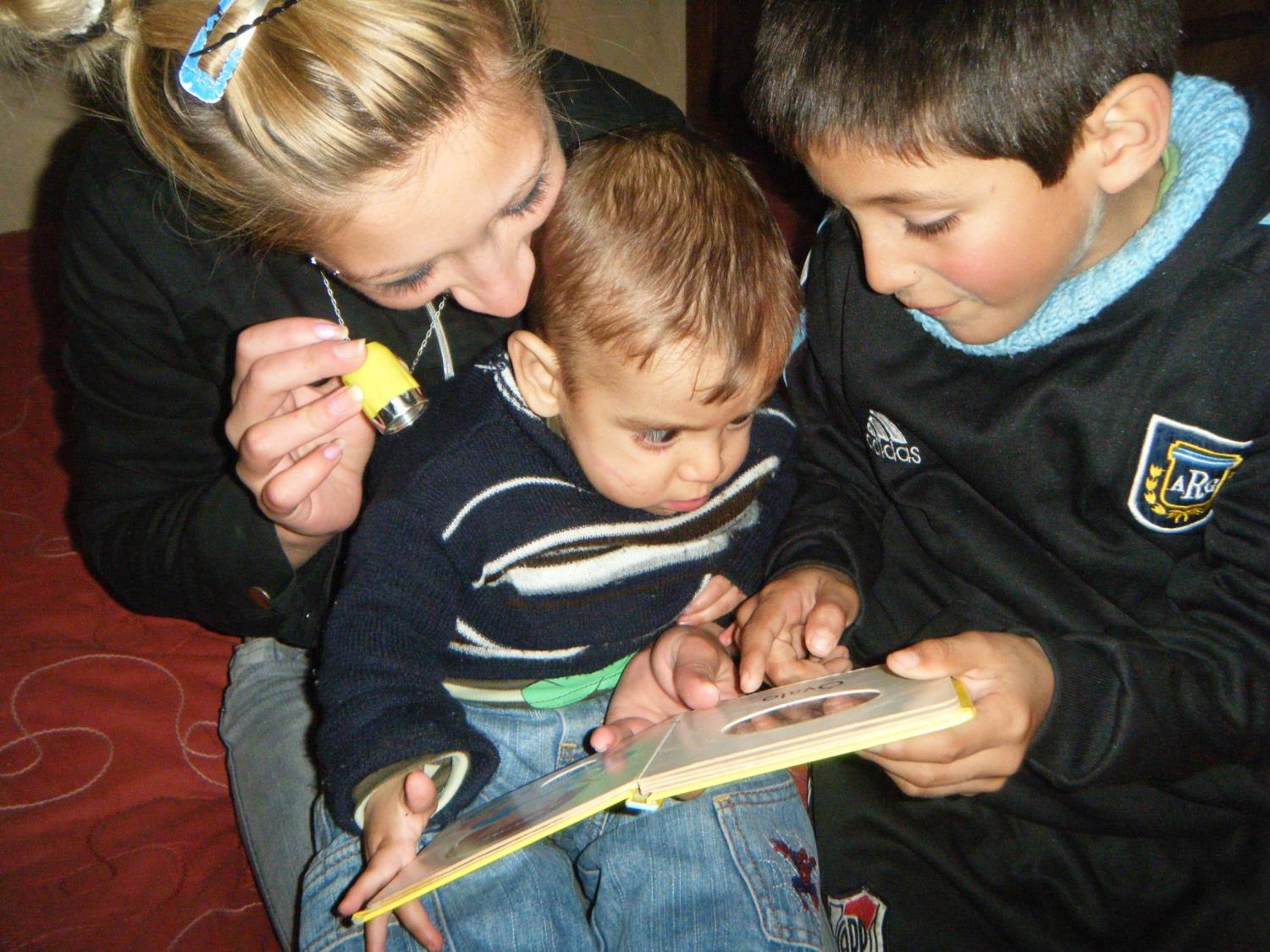